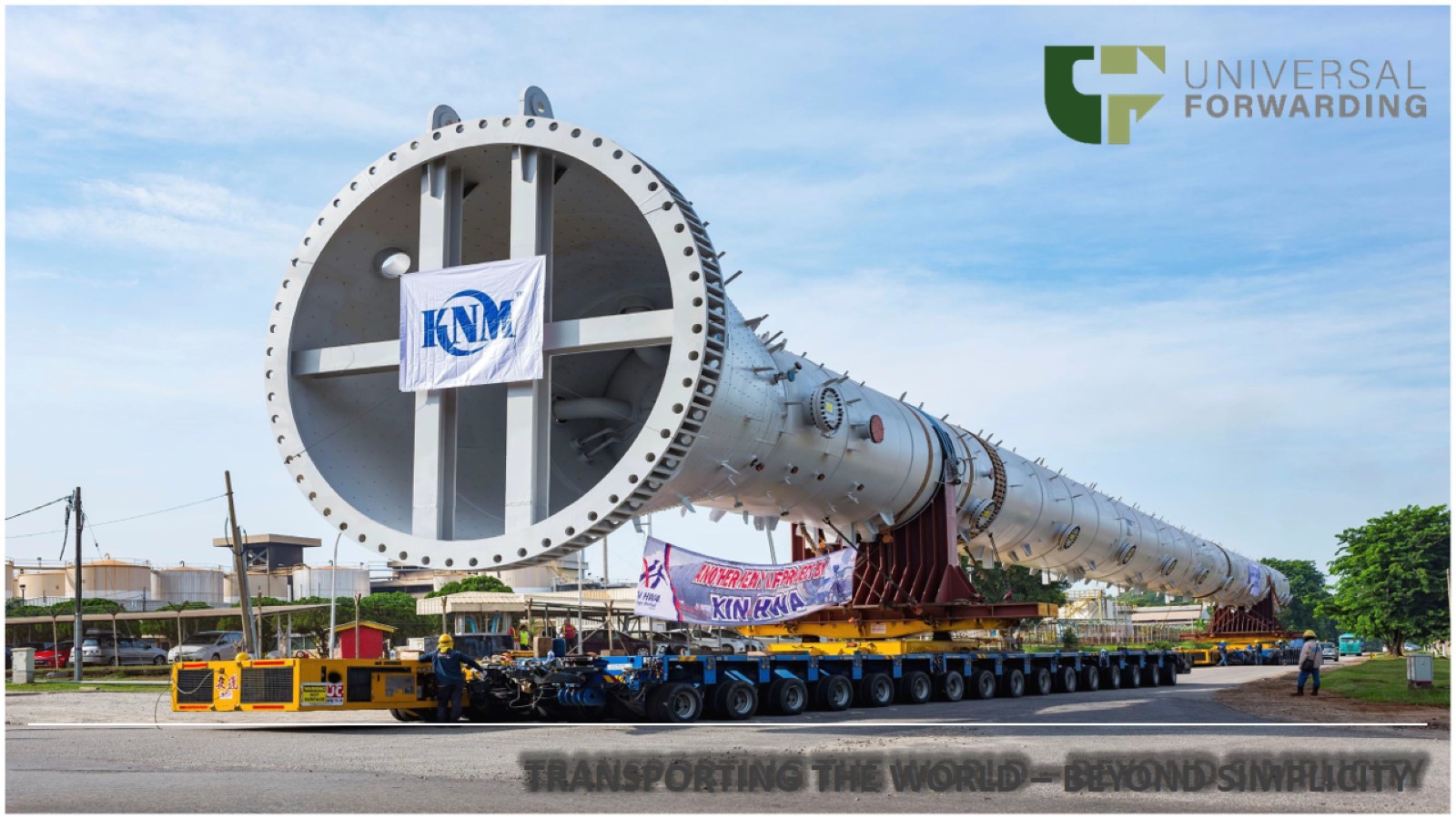 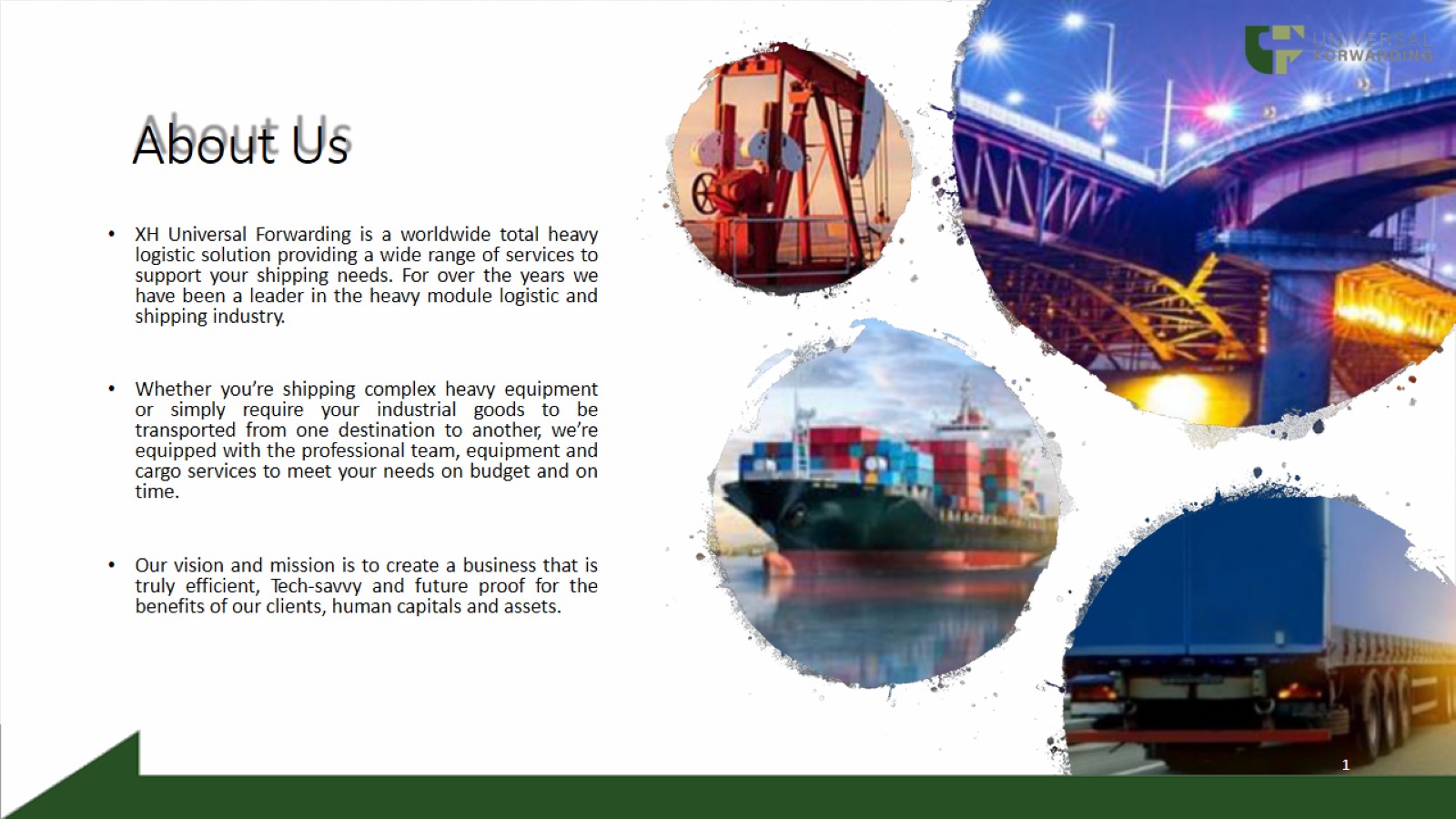 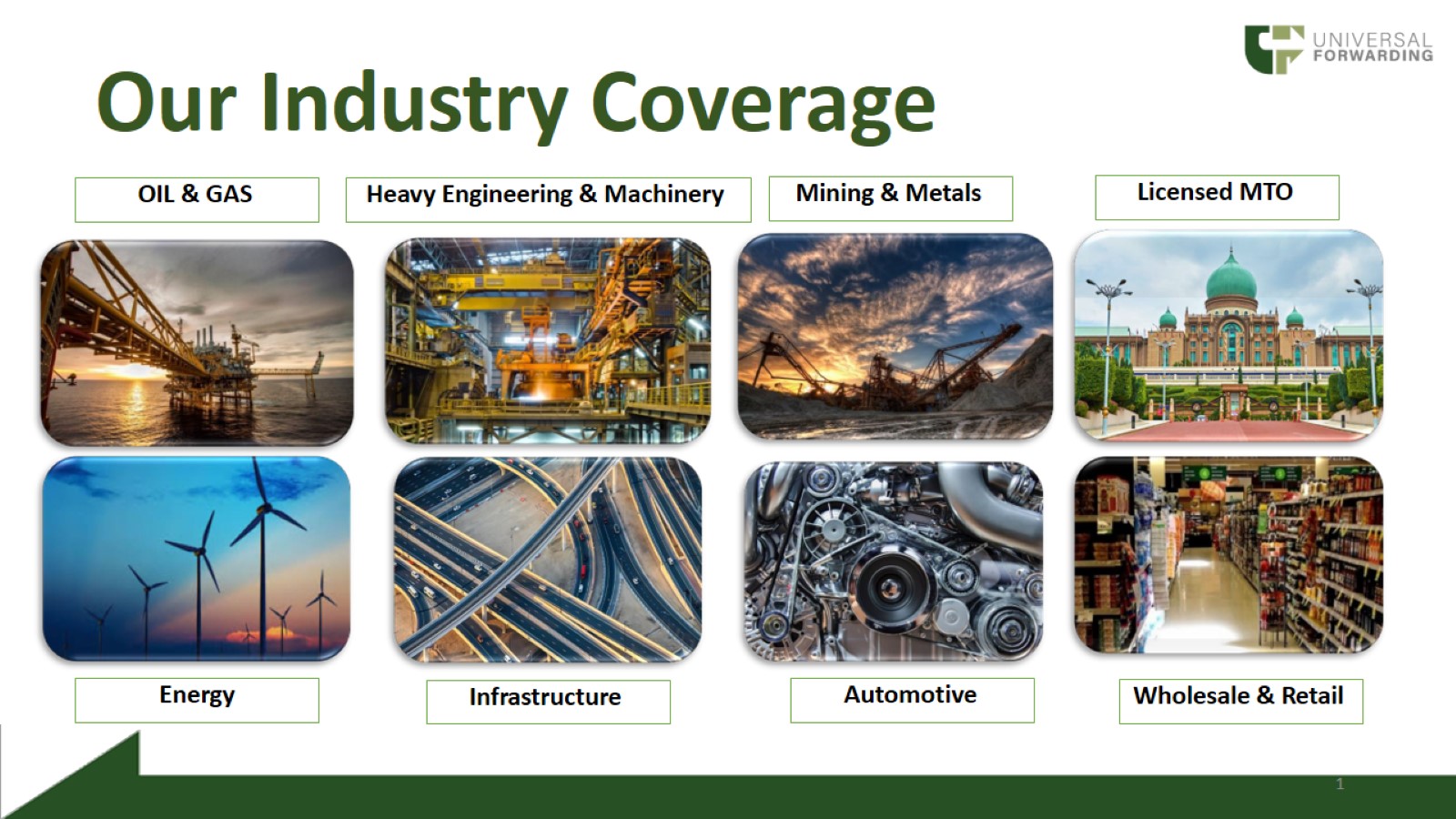 Our Industry Coverage
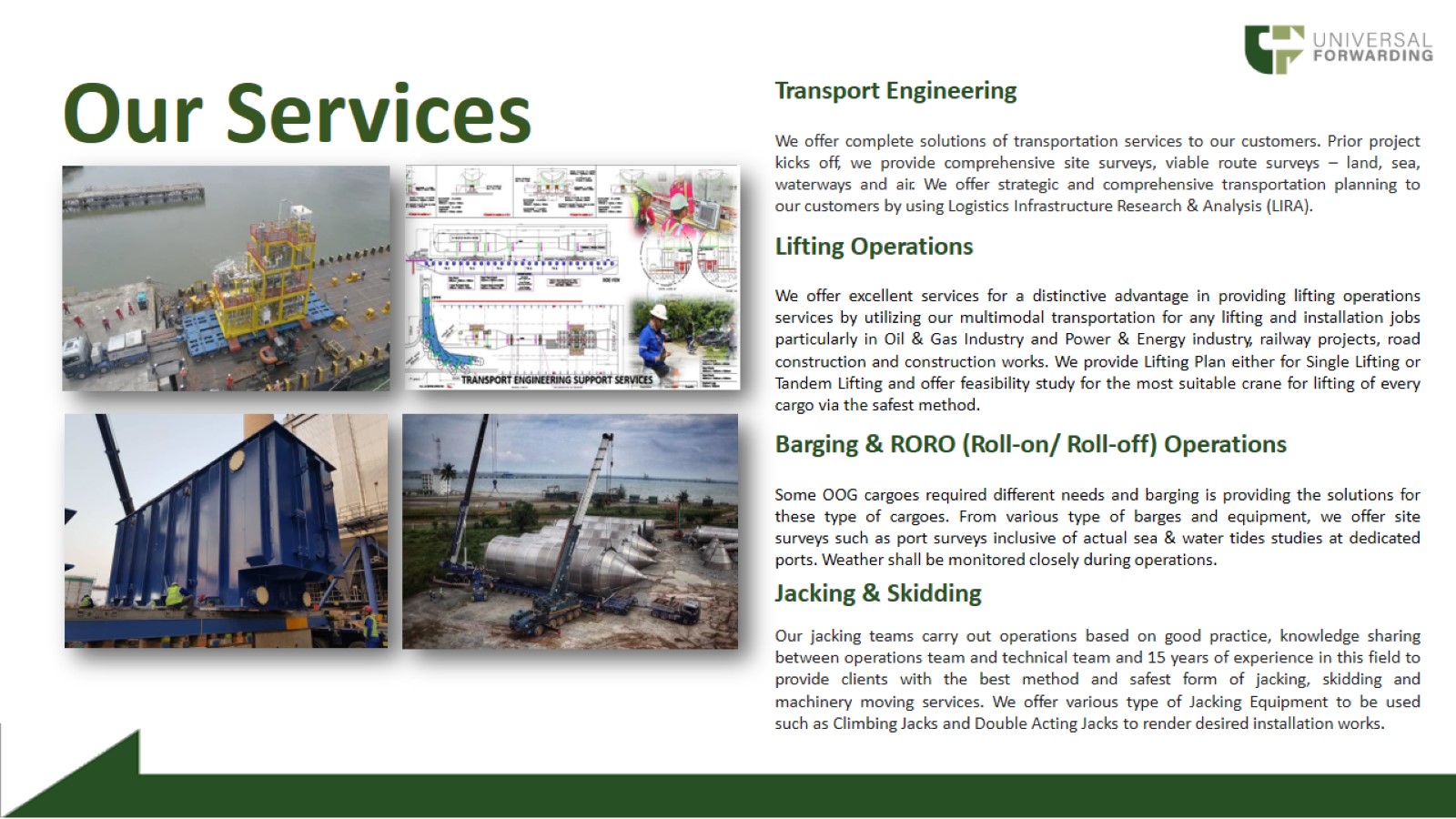 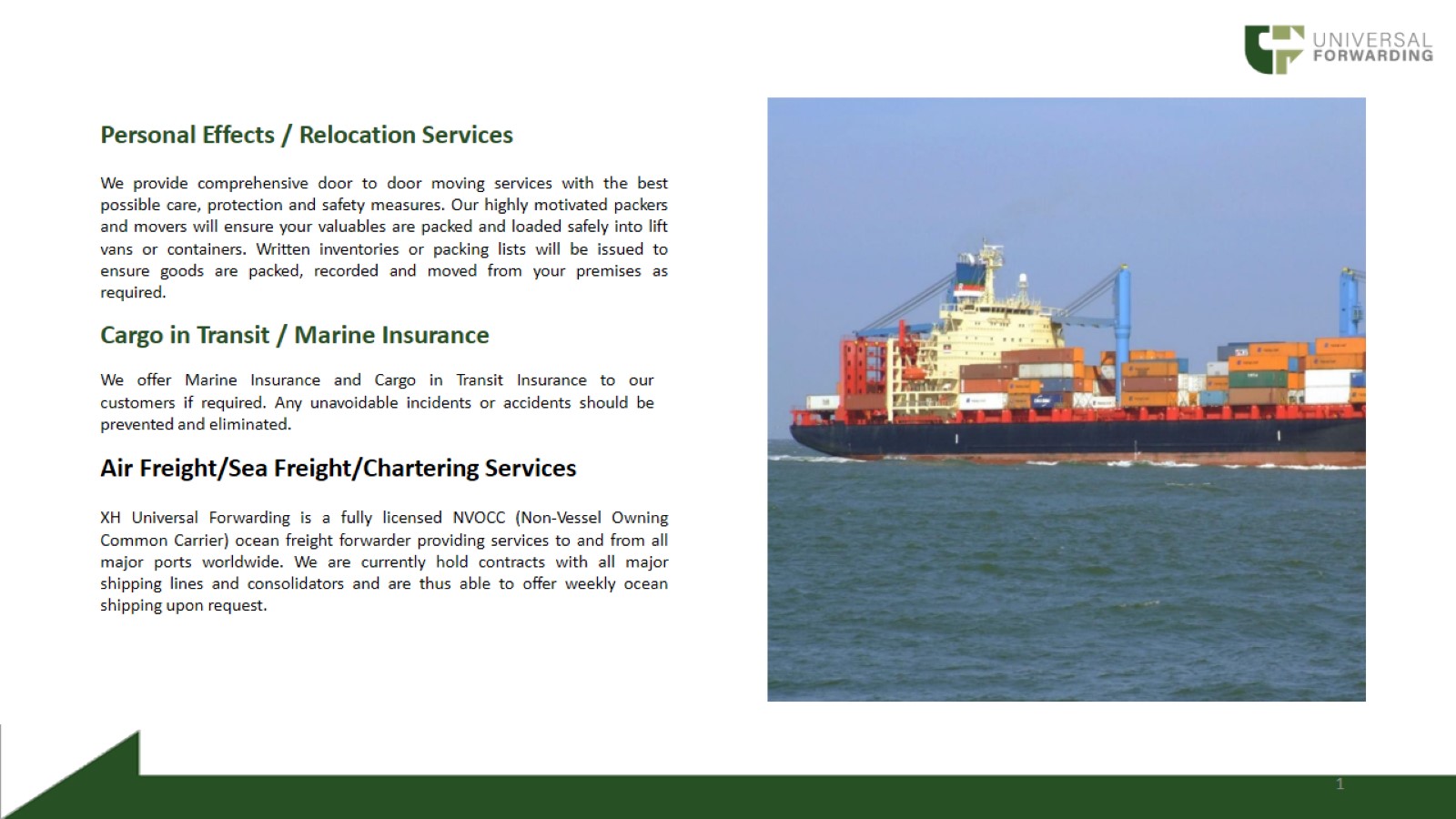 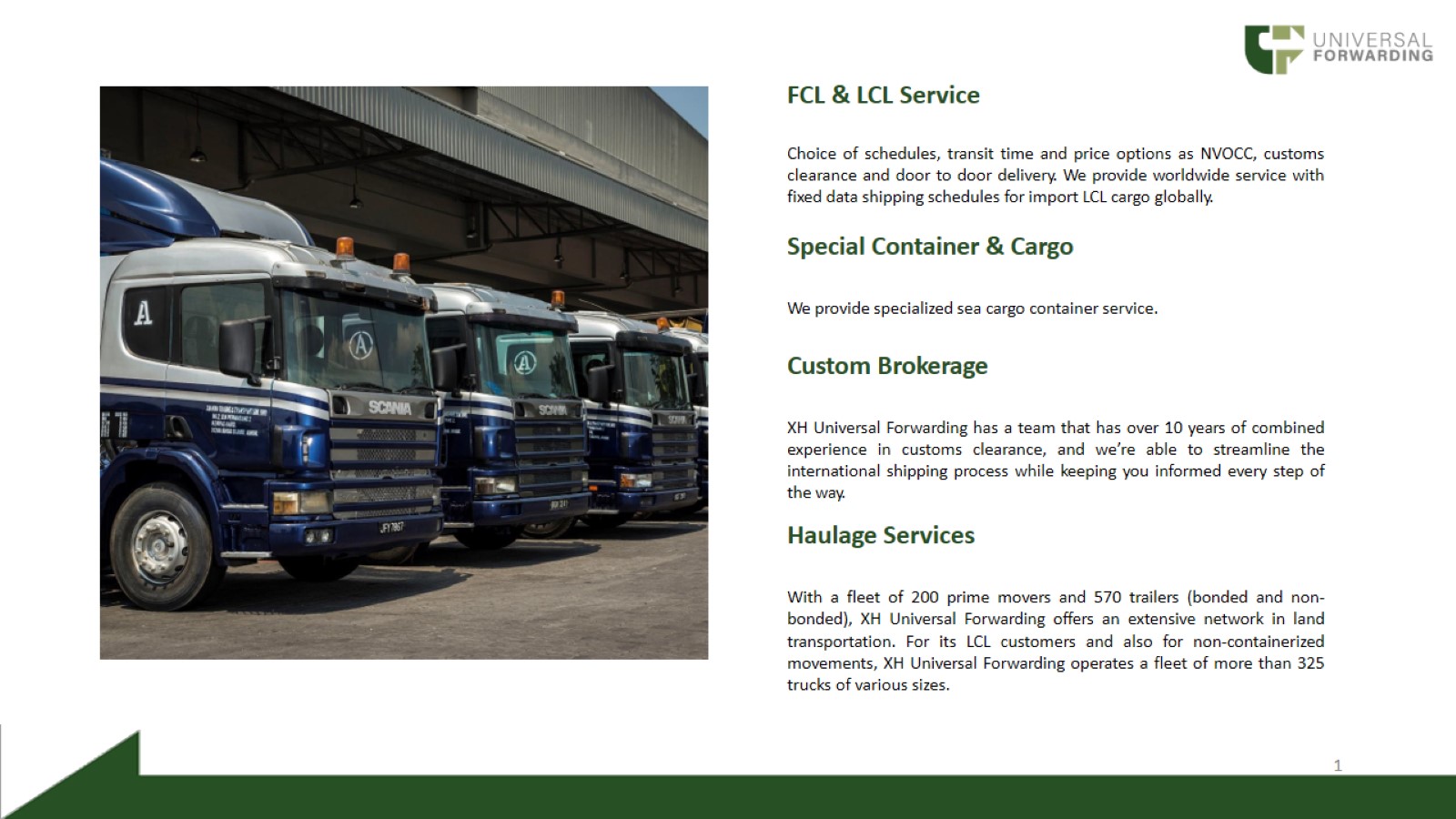 FCL & LCL Service
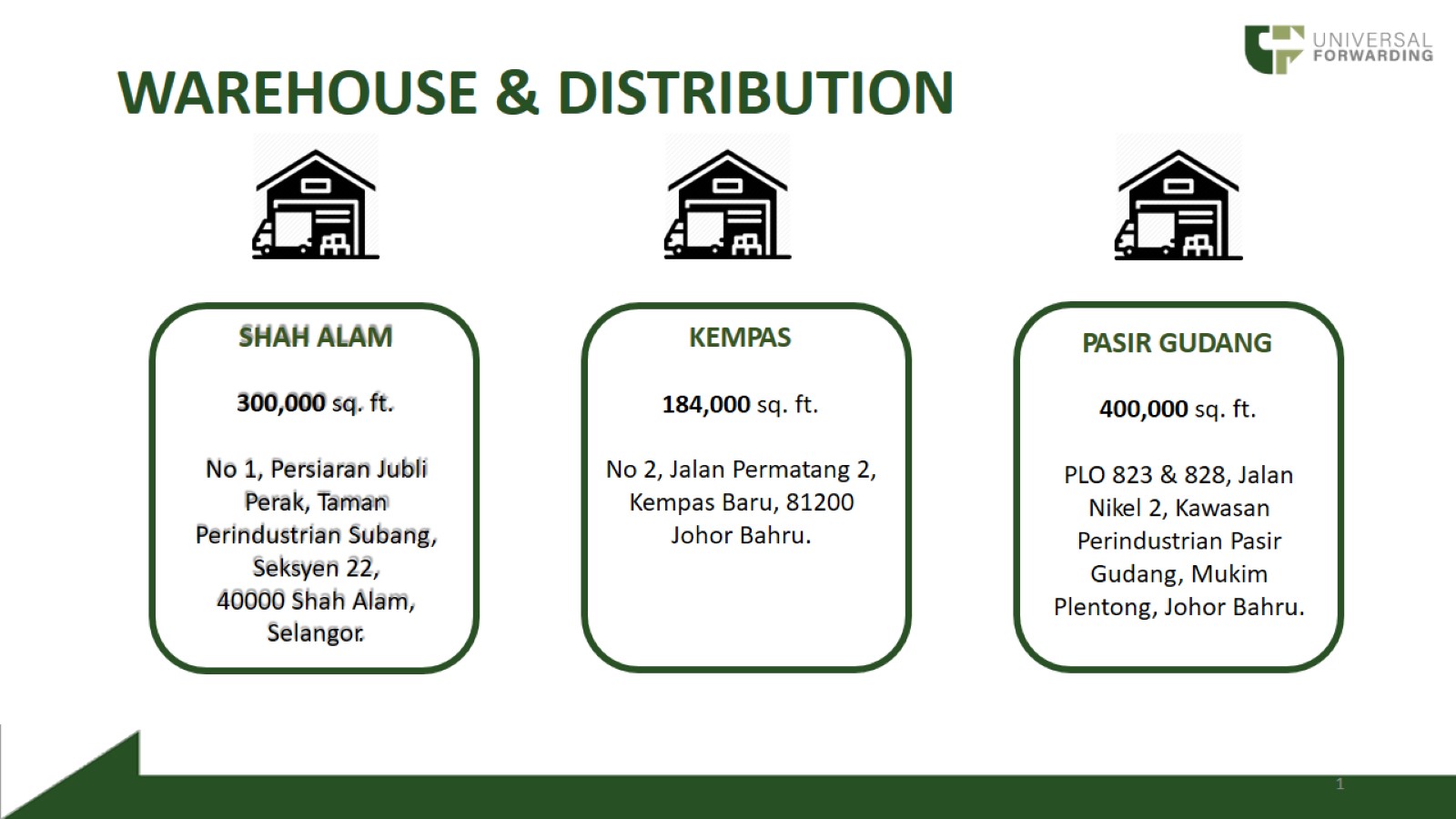 WAREHOUSE & DISTRIBUTION
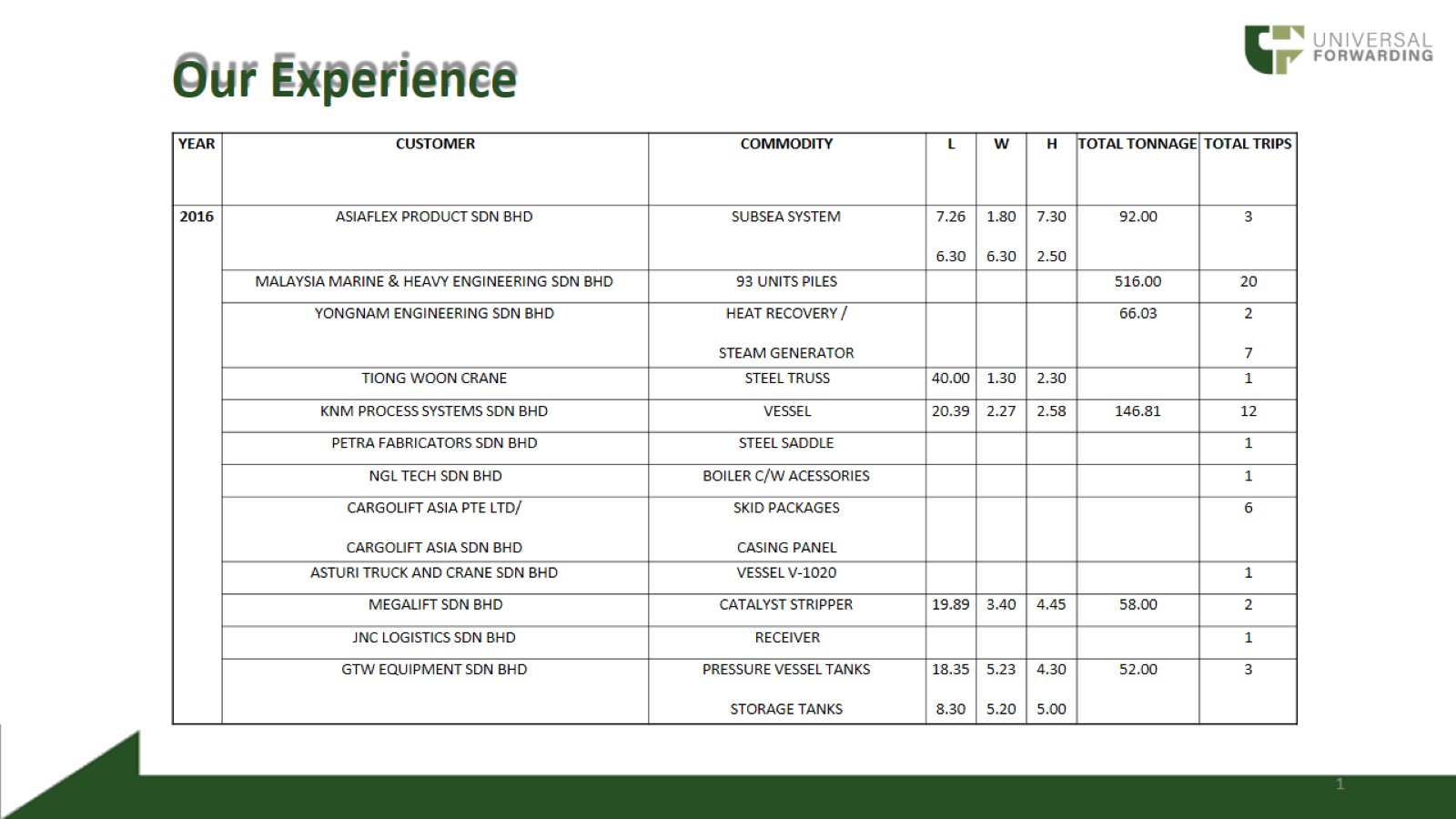 Our Experience
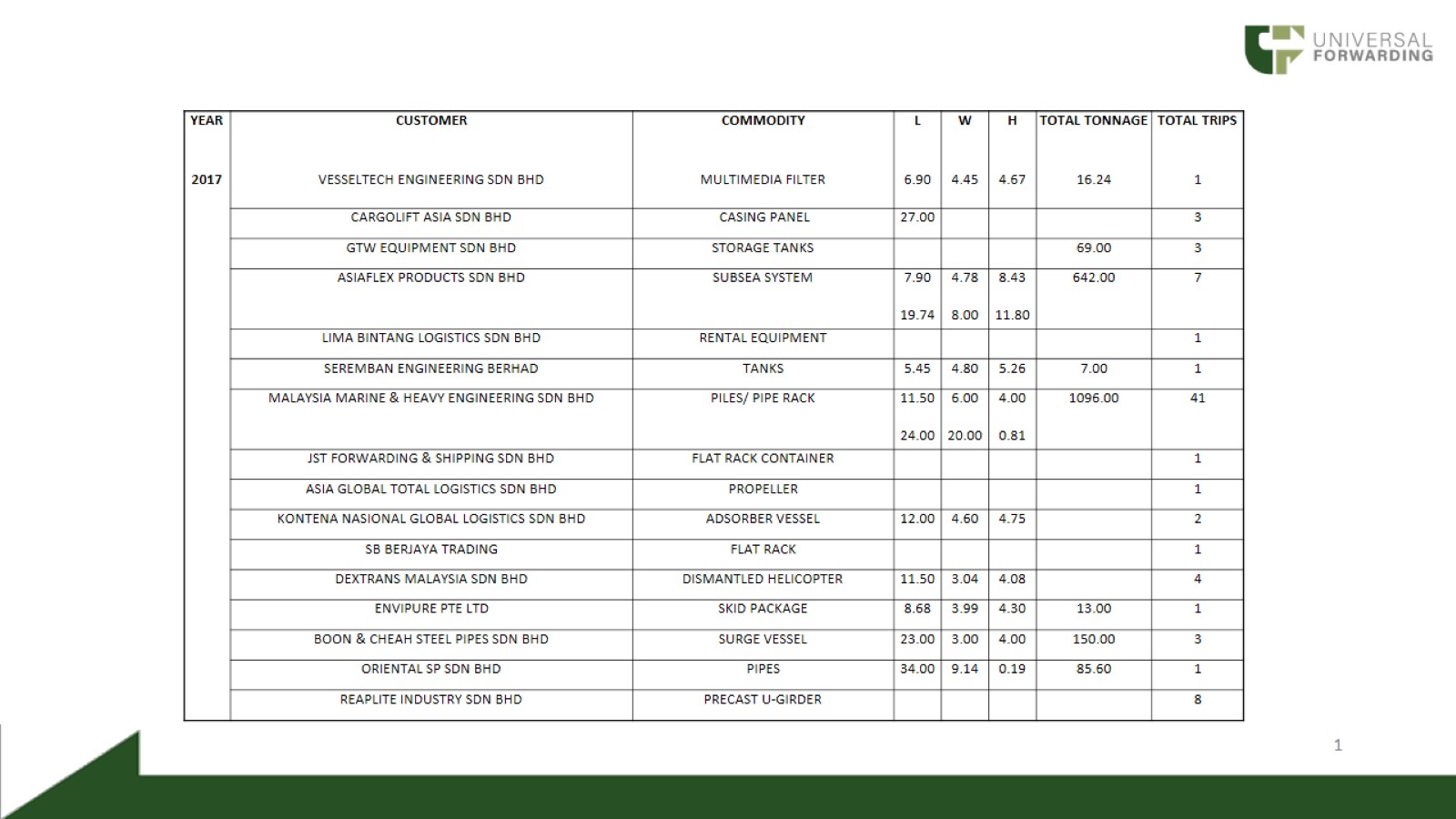 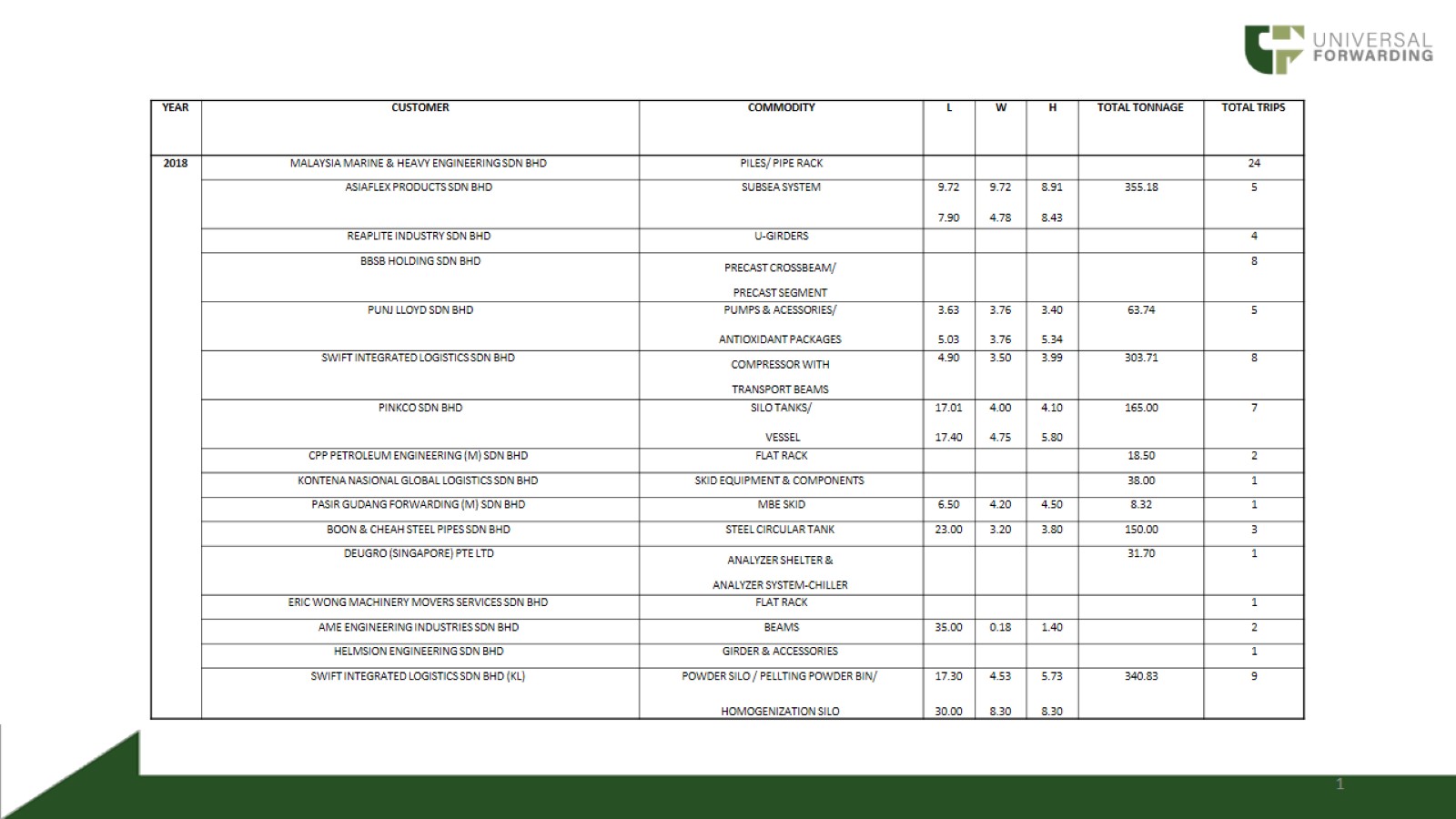 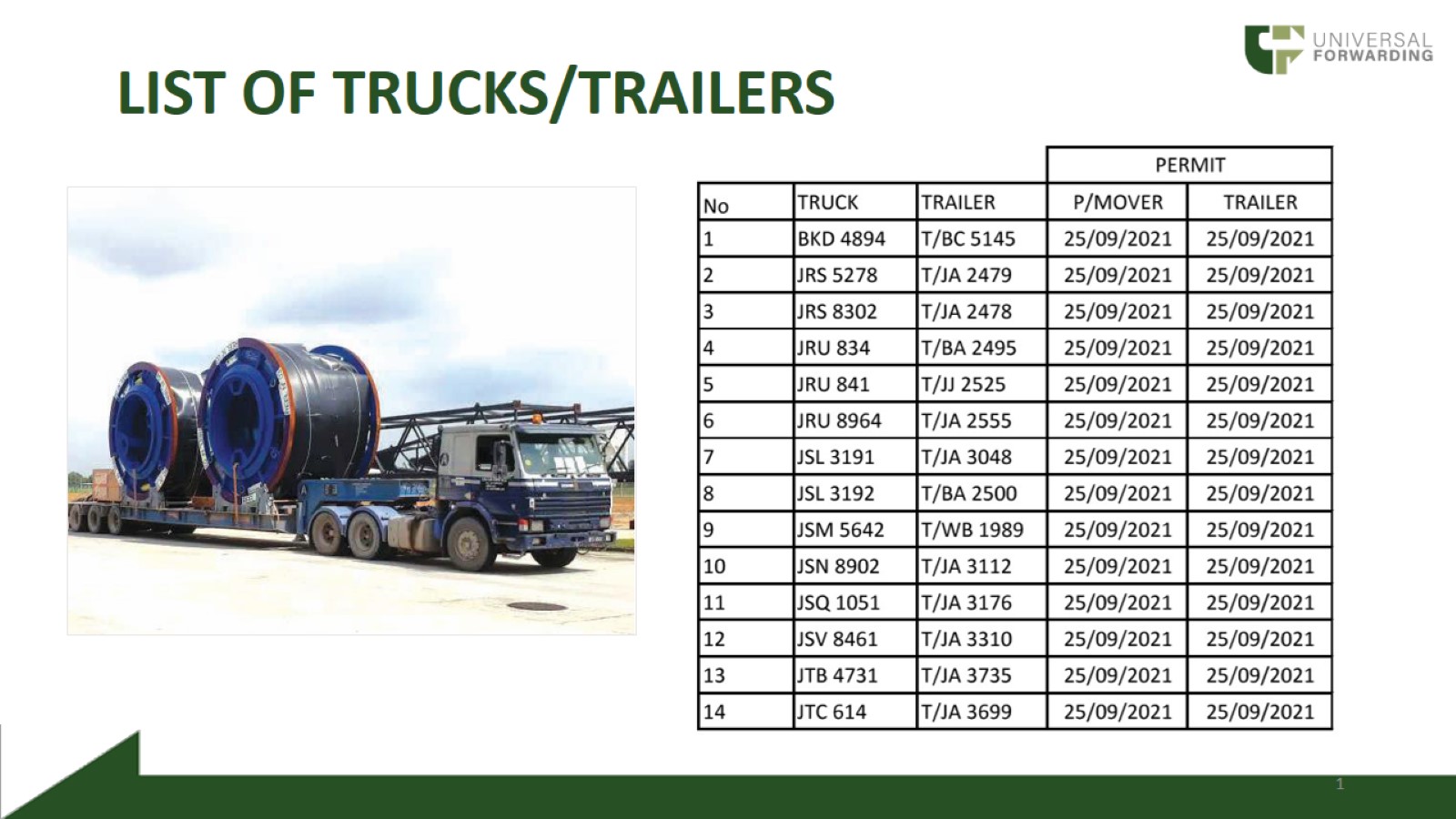 LIST OF TRUCKS/TRAILERS
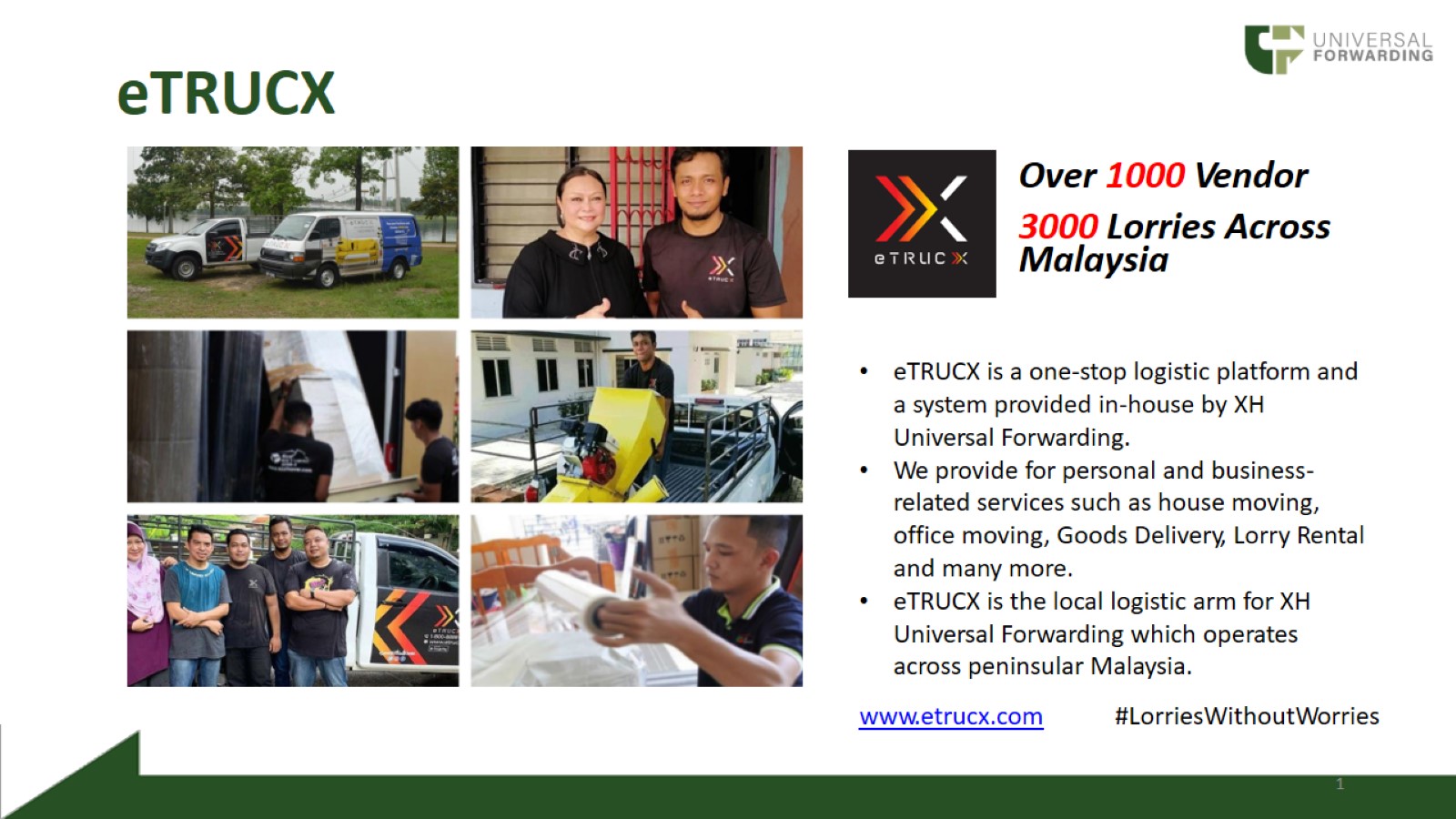 eTRUCX
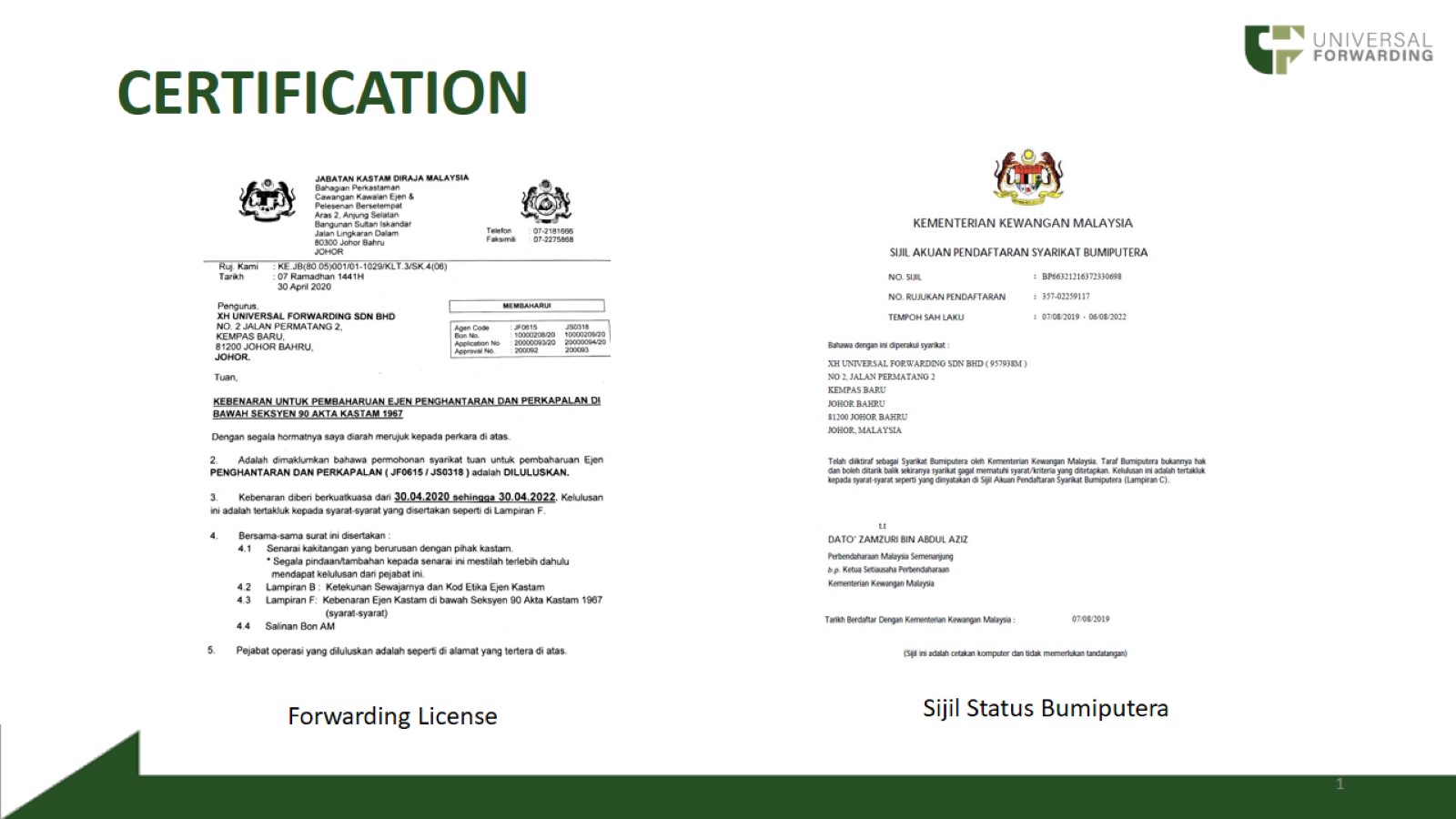 CERTIFICATION
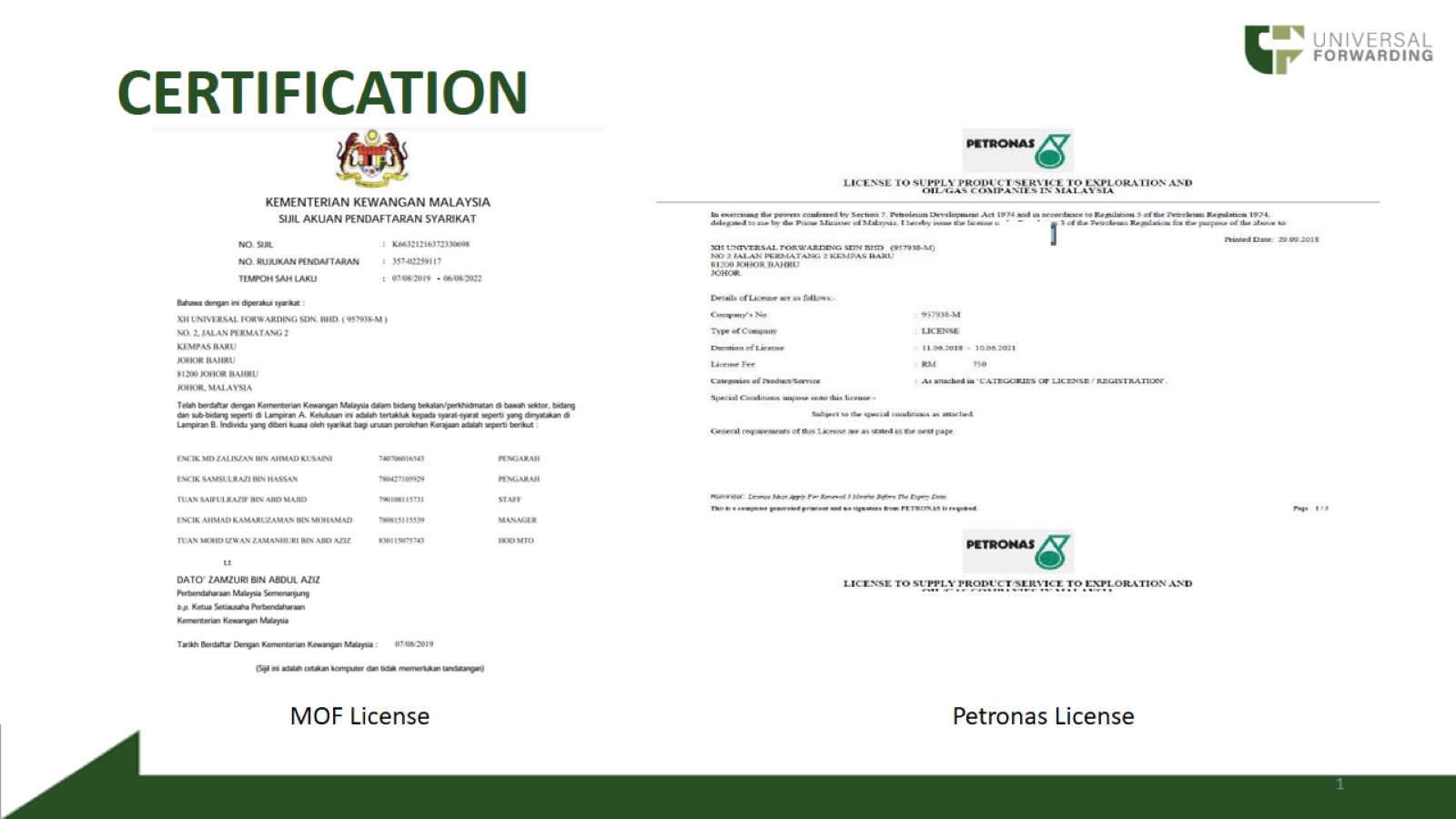 CERTIFICATION
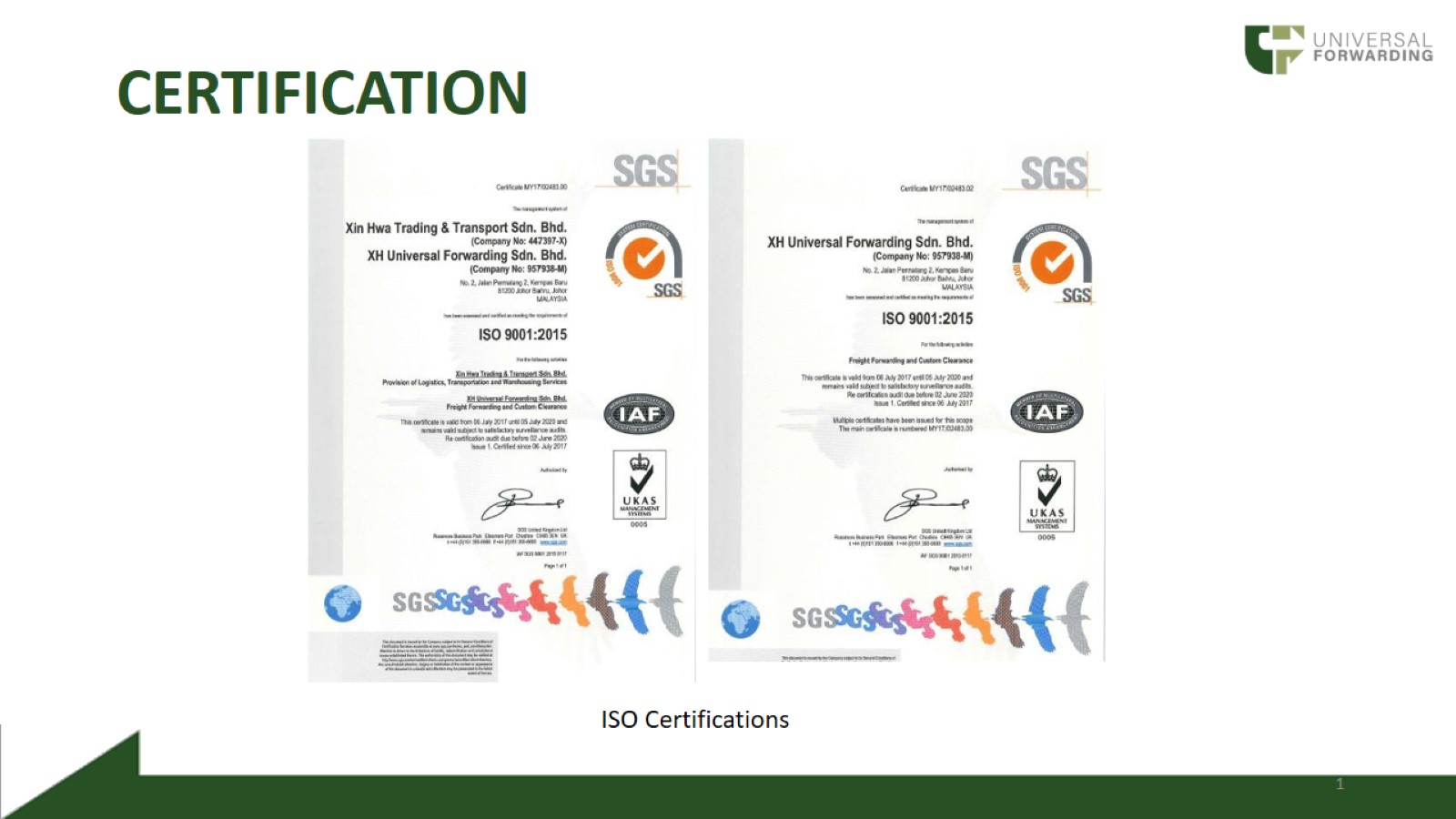 CERTIFICATION
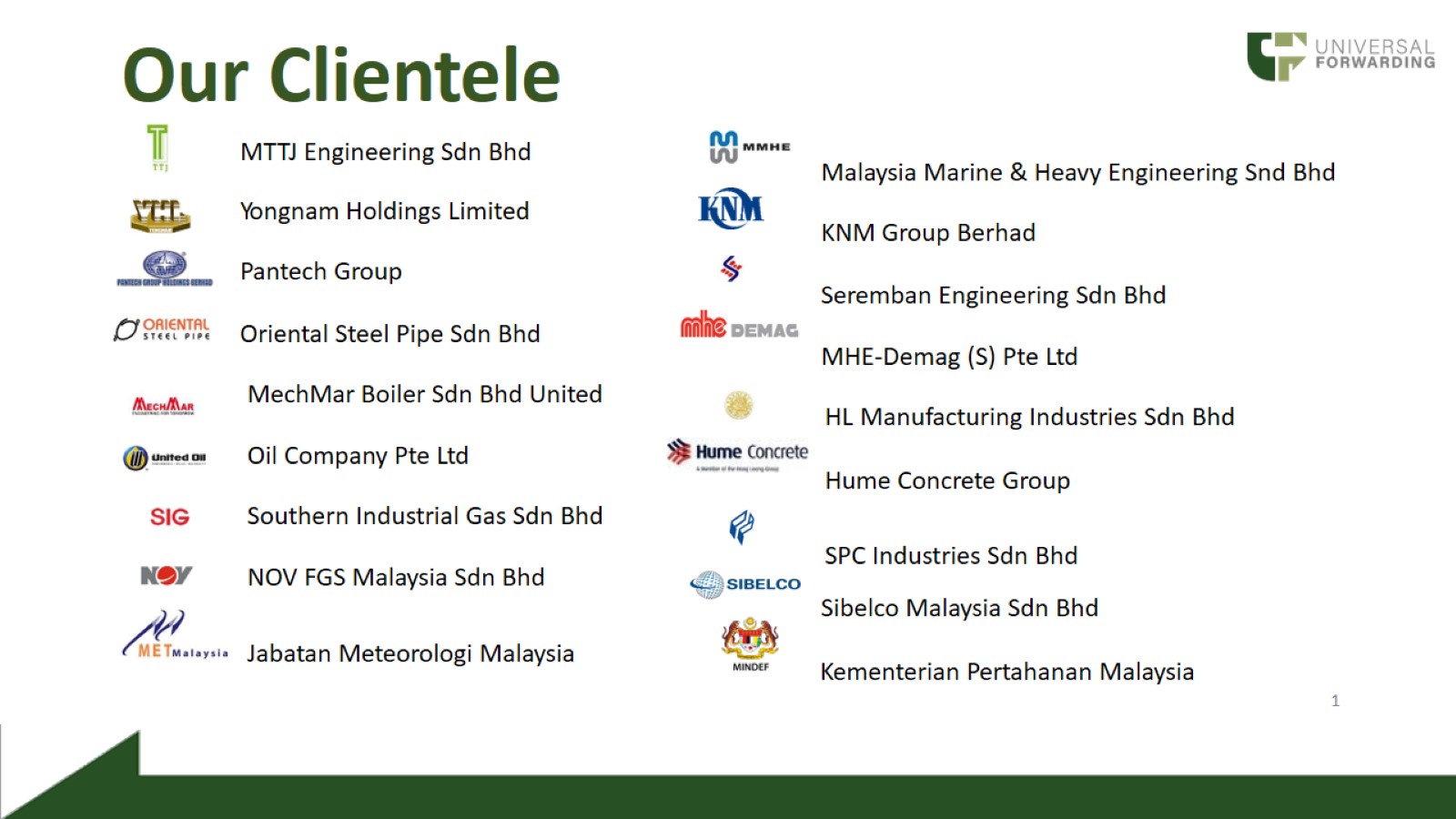 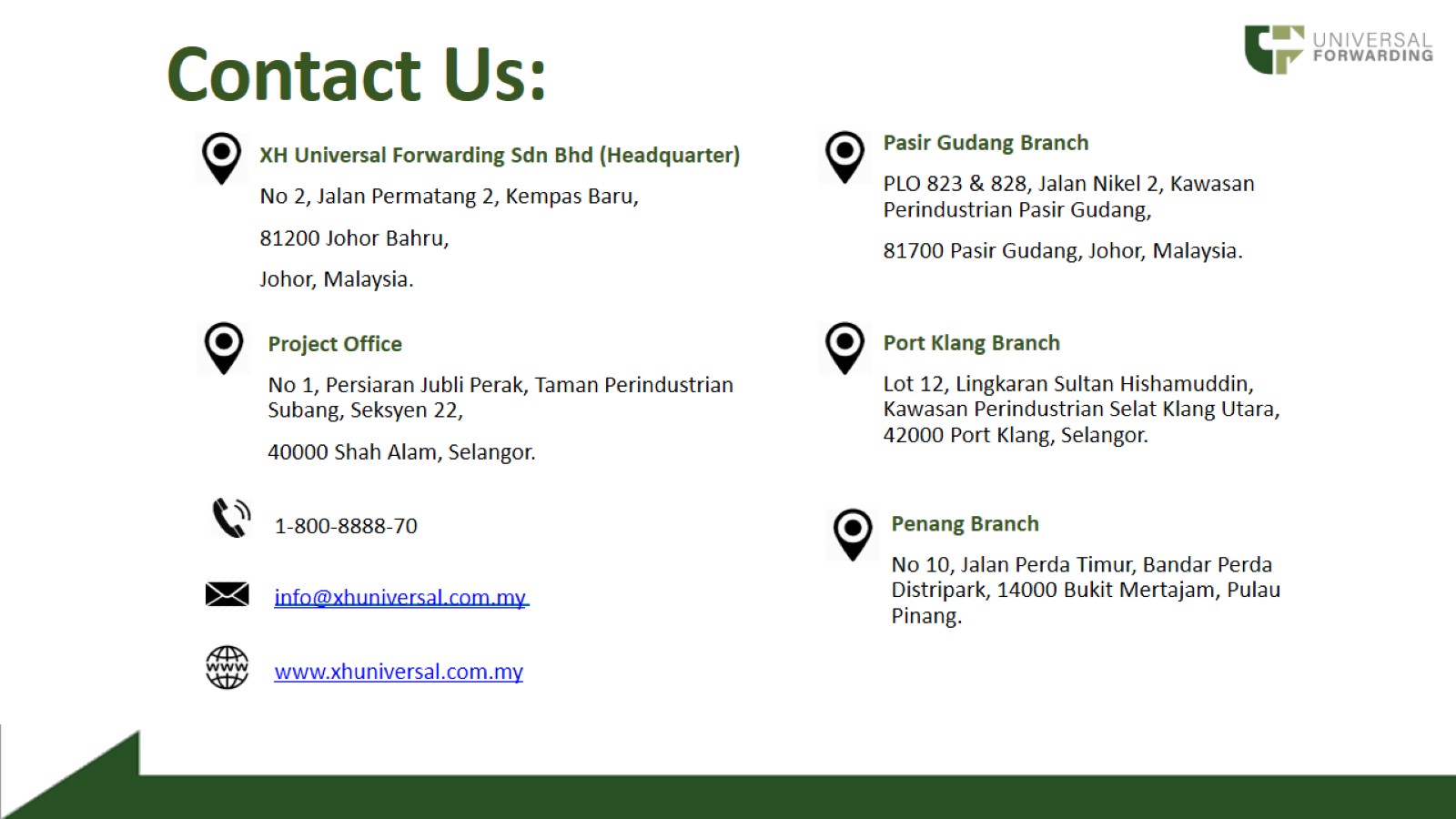